The impact of Athena Swan on the gendered subcultural spaces in the UK academia: A case study on Athena Swan gold awarded department
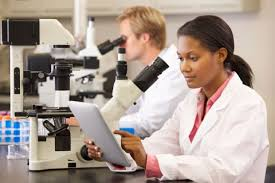 Dr Ruby Christine Mathew 
PhD in Management 
York St. John University
r.mathew@yorksj.ac.uk
Thesis Overview
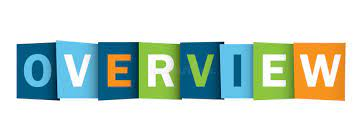 Background 
Methodology
Findings 
Discussion
Contributions, Recommendation and Limitations 
Conclusions
Research Background
In UK Higher Education Institutions (HEI)’s women are under-represented in senior positions.  This is especially prominent in SET subject areas. Women’s lower representation in professorial positions in SET at 22.1% comparing to 34.1% in Non- SET (Advance HE, 2020)
Women are also reported to be leaving academic institutions over ongoing challenges they face within academia which studies raise as a concern due to the waste of talent and resources in the academic workforce (Bryant et al., 2017; O’Connor, 2019).
The discussion centres around the the structural policies and the cultural practices in Higher Education (HE), which suit male workers, to be the reason for the persistence of inequalities in UK academia (Bhopal, 2020)
Athena Swan Charter
The Athena Scientific Women’s Academic Network (Athena Swan)  was established by Equality Challenge Unit (ECU) in 2005 to recognise gender equality initiatives in HEIs.
The UK HEIs are encouraged to join the charter to  show their commitment towards gender equality and diversity, and institutions can further apply  for the bronze, silver and gold award applications in relation to the AS principles adopted in their  organisational structures and cultures. 
Participation in the Athena Swan charter is voluntary, institutions are guided by the Athena Swan principles to identify gender equality challenges within their institutions and to develop and implement action plans to overcome them(Gregory-Smith, 2017)
In May 2015, AS was extended to the Social Sciences, Humanities, Business and Law disciplines.
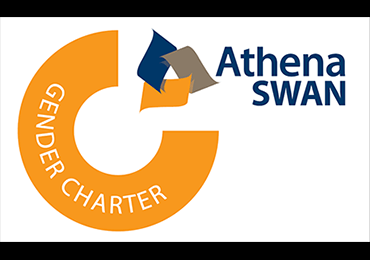 Athena Swan awards
The bronze award is granted to institutions or departments depending on a self-assessment report on gender equality which recognises the challenges and an action plan to address these challenges.
The silver award is granted to those institutions which show successful implementation of these plans 
The gold award recognises sustained advancement towards gender equality in the department (ECUa, 2019).  Gold-awarded institutions are considered to be the beacons of achievement with regard to gender equality in HEIs and are considered to be an icon for the academic disciplines and wider society.
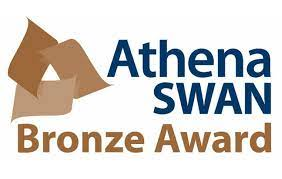 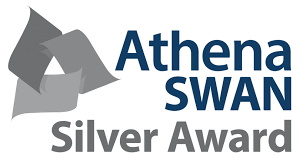 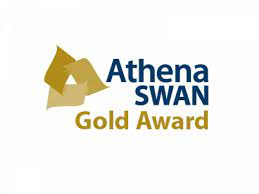 Benefits for institutions
While participation in the charter is voluntary, AS accreditation is arguably used as a marketing asset by HEI institutions to indicate their gender equality initiatives to attract human resource talents and international students (Gregory-Smith, 2017). 
Also, in 2011, Athena Swan was recognised by the National Institute for Health and Research (NIHR), a major funding institution for medical research among the UK HEIs, where an Athena Swan partnership and silver award was added as a mandatory requirement for HEIs to be funded. 
Another statement by Research Councils UK (RCUK) in 2013, required the participating institutions to provide evidence of their commitment towards equality and diversity, for which Athena Swan participation can be beneficial (UKRI, 2020). 
This is claimed to have encouraged UK universities to apply for Athena Swan accreditation to adhere to the Athena Swan policies within their institutions (Rosser et al., 2019). 
The charter has grown from ten members in 2005 to 164 members in 2020, which is shown as an achievement on the AS website, treating it as evidence of HEIs recognising the importance of gender equality initiatives.
Research Aim
To explore the implications of the Athena Swan accreditation on the lived experiences of early- and mid-career women academics in a AS gold-awarded department
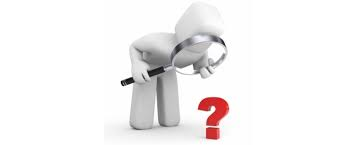 Methodology
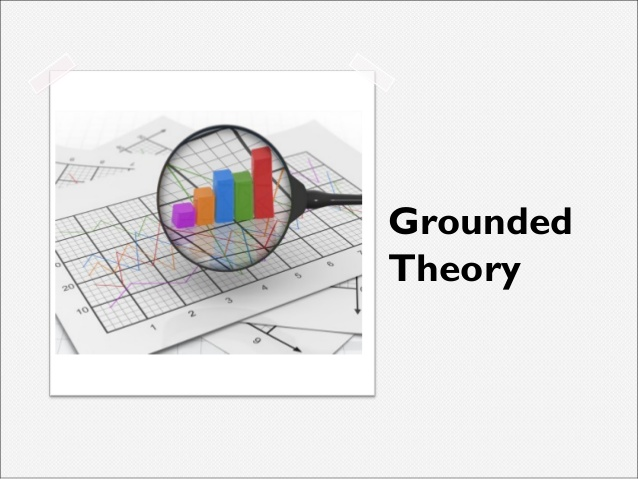 Developed by Glaser and Strauss in 1967; it presented a rigorous method for qualitative research through systematic data collection, analysis thereby contributing to the theory grounded in data. 
Strauss and Corbin’s (1990) reconfiguration of Classic GT offered a systematic method to deduce theory from data resulting in Straussian GT.
SGT drives the researchers with a systematic and  flexible constant comparative approach for theory construction (Charmaz, 2014)
Straussian GT allows for initial literature review therefore suitable for novice researchers. They Advise researcher to keep an open but not an empty mind while starting the data collection.
Offers an analytical framework which provides a perspective for systematically collecting and analysing the data
Straussian Literature review- Gaps
Athena Swan Literature shows a complex picture on Athena Swan impact – For instance in relation to the impacts of Athena Swan accreditation on academiastudies by Barnard (2017), Caffrey et al. (2016), Ovseiko et al. (2017) and Tsouroufli (2019) argue that the departments or the institutions accredited with the Athena Swan charter, with its attempt  to implement policies and practices in relation to the AS principles towards equality and diversity, have resulted in addressing the structural and cultural issues for women. However, it raise further questions on 
the literature assessing  the impact of the Athena Swan initiatives suffers from limited evidence in showing how these  initiatives are transformed into the lives of women academics (Schmidt and Cacace, 2017; Laver, 2018)
Previous studies which  attempted to examine the impact of Athena Swan interventions have mainly focused on the use of  quantitative evidence and examining the AS award application documents (Ovseiko, 2017b). 
Recent reports indicate women losing faith in Athena Swan awards  (Mckie. 2020)
The voice postdoctoral researchers in Science, who are widely represented in the lower career ladders are rarely recorded in the literature (Blackburn, 2017)
Case study organisation- UA  gold department
Research intensive department
Athena Swan gold Award for its excellence in improving the gender equality initiatives
Staffed with more than 330 employees consisting of around 75 academics (slightly over 30% female)
Around 103 researchers (over 45% female) 
professional support staff (over 68% female). 
Women at professorial level represent less than 9% of the total academic staff in the UA department
Data Collection – single case study
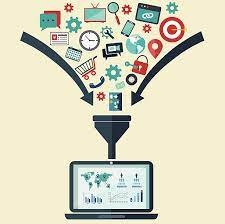 Semi-structured Interviews – 33 women academics 
Documentary analysis – Athena Swan departmental award application, departmental websites, departmental map
Field notes – observation of departmental spaces/ corridors and labs 
Participant observation
Departmental Athena Swan gold Application document
Recognising the leaky pipeline and efforts to support postdoctoral researchers: The department recognises the women leaving the insititution mainly at early career stages especially those at postdoctoral contracts. Efforts are taken to prevent it by  encouraging postdocs to gain teaching experience, to participate in committees selection panels, providing them with inter-departmental mentoring and thus supporting their career development.
Career Development Opportunities: sessions to improve CV writing and interview skills as well as several seminars and talk sessions to inform and improve women of their career development opportunities.  Further plans for the postdoctoral research staff by introducing career progression plans for them.  Mentoring is also prioritised in the gold action plans towards improving the career development 
Inclusive and Supportive Culture: The departmental staff meetings are considered to lead to lively  discussions and inputs with regard to the AS initiatives. They are reported to give voice to the  departmental members to raise their concerns. The staff  are given opportunities to have discussion with individual AS committee members if they are not  confident to share their opinion in public.   Also, socialisation events are organised to improve the collegial culture 
providing positive role  models in the departmental events and website.  The departmental website is considered a platform  to include positive images of women scientists to show the inclusive departmental culture.  activities are timed in the core hours  to allow the participation of members with caring responsibilities. Collegiality is greatly valued, improving the friendly  atmosphere in the department. This is enhanced by regular social events held in the department  which are advertised in advance so as not to exclude women with caring responsibilities. 
Flexible Working Practices: Flexible working options as a high priority. Pregnant women experiencing a difficult pregnancy or who are near their term are offered flexible working options including work from home or reduced working hours.  The department communicates flexible working options in the induction for new comers and in briefing sessions with the managers. 
Workload Model: The department provides a transparent workload allocation model. The  departmental workload model shows a focus on teaching, marking, administrative and committee  memberships. Therefore, the model is considered to be helpful in fair allocation of work to the  departmental members.
Data Analysis
Coding
Using Nvivo 12 which offers substantive advantages to researchers by systematically organising the data and assisting with coding
Open coding  - I conducted line-by-line analysis of interview transcripts and these chunks of words, lines or paragraphs were given conceptual categories (Thornberg et al., 2014).
Axial coding - In axial coding, the categories formed from open coding are related to each other, forming relationships and subcategories.
Selective coding-The analysis becomes more focused at this stage where the coding is limited to the variables associated within the parameters of the core category. At this stage, theory gets refined and the grey area is eliminated from the research but still the flexibility allows for the codes to be modified if unexpected ideas evolve (Thornberg and Charmaz, 2014).
Pilot interview – merging category
In relation to the investigation on the daily working lives of the participants in the Athena Swan accredited department, the most prominent category emerging from the pilot interviews was the ‘workspaces’ through which women related their lived experiences in the department. 
Women were distributed across the department and each of the participant’s experiences emerged from the physical spaces within which they worked in the department.
Spaces – Corridors and labs
Corridor Map
Revising research question
Further questions emerged during the data collection and analysis process including:
1. How do early- and mid-career academics understand their workplace in relation to their mini cultures in an Athena Swan gold-awarded department?
2. What are the implications of the mini subcultural practices on women’s experiences in an Athena Swan accredited department?
3. What are the impacts of Athena Swan departmental initiatives on the experiences of women in these subcultural spaces?
Theoretical Sampling
Recruiting participants
Initially, the focus was to capture the experiences of women academics (despite of their contractual status) from early to senior positions. 
After the pilot interviews (7 participants), in line with the concept of mini cultures, it was decided to recruit participants who may be able to provide rich information on mini cultures
Therefore participants were selected on the basis of research contracts who may be able to provide information on their life in these subcultural spaces
total of 33 participants from early to mid-career positions participated in this research
Corridor subculturesThis research identifies two subcultures –subculture A and B which show dichotomic values, demonstrating the lack of uniformity in inclusive and supportive practices in the department despite it achieving excellence in the Athena Swan award.
Findings and Discussion
The performative dimension in the subcultural spaces showed the role of perimeters of space in the formations of subcultures which have differential cultural characteristics resulting in differential experiences for early- and mid-career researchers. The findings extends the performativity theory of Judith Butler (2010) to organisational spaces showing the significance of subcultural spaces in the lived experiences of women in the case study department. 
The women academics despite sharing the same job characteristics belonged to different subcultural spaces and the cultural norms within these spaces impacted their experiences in the workspace.  The corridor values identified in these subcultures were communicated and further reinforced through rituals and celebrations. 
Participants identified formal and informal rituals and celebrations in the corridors including annual Christmas meetings, lab maintenance days and corridor meetings organised at certain intervals. It was noted that these emotional feelings evoked by ritualistic practices and celebrations across the subcultures were largely dependent on the nature of the subcultural spaces.
Role of Rituals Promoting Inclusiveness or Alienation 

For instance, despite the similarity in the ritualistic practices in Subcultures A and B, they were found to derive spatially significant emotional feelings for women.  For participants in Subculture A rituals and celebrations deriving feelings of comradeship and community feelings.  Furthermore, the ritualistic practices symbolised inclusion, connection and socialisation, thereby reinforcing the group’s social bond and solidarity (Smith and Stewart, 2011). 
‘Because everyone’s there at the same time (for lab cleaning days). Everyone says “Hi. How's your weekend?”’ (P33, Subculture A)
‘We have Christmas dinner together so you know it's really very friendly the kind of atmosphere which I find really helpful and and nice and you know… I think it makes real difference if you work in the lab where you’re surrounded by friends and friendly people’ (P5, subculture A). 
Subculture A rituals deriving feelings of comradeship and community feelings, according to Collins (2005), can be considered successful in creating positive emotions for women. Collins (2005) uses the term collective energy to describe the emotional feelings which evolve during these rituals which are argued to motivate individuals to participate in them. 
Similarly, the members in Subculture A shared a purpose and emotional experiences which are reproduced through the interactions which are an integral part of determining the success of the organisational rituals.  This showed a sense of relational and emotional inclusivity among the Subculture A members which, according to Clark et al.’s (2018) investigation on inclusivity through organisational rituals, explains an important dimension for successful organisational ritual.
Subculture A: Emotional inclusivity
Though the minority in this study, the Subculture A members explained relational inclusivity in terms of their routine engagement with one another and emotional inclusivity in terms of feeling included and belongingness. 
Despite external pressures and feelings of exclusion from departmental life, women from Subculture A reported that the friendly interactions within their corridor spaces helped them to have positive workplace engagement and experiences.  However, it should be noted that the inclusivity described by the early- and mid-career researchers in Subculture A was mainly in relation to their corridor experiences while, in general, they explained feelings of being ignored and outsiders in the department. 
However, the analysis suggested that the inclusive culture in Subculture A is not an outcome of the AS efforts since women who had worked on the corridor for a long time identified it to be historically the same without any departmental interventions. This was also evident in the departmental Athena Swan action plan which showed that the focus to improve inclusivity was mainly on departmental activities with little attention given to the corridor workspaces
Subculture B: Empty rituals
Compared to Subculture A, women from Subculture B identified the corridors to be lacking emotional inclusivity and they explained their feelings as outsiders in the corridor routine celebrations and other socialisation practices.  As the below interview extracts from members from subculture B the corridor rituals were found to be mere performances which did not generate any inclusive feelings for women.
‘Everyone has their own cleaning tasks (for lab cleaning days) and we just do it’, (P23, Subculture B)
‘Christmas meal is, everyone invited… this end doesn't really interact with this end much [participant gestures] on the Christmas. So usually this end is always with themselves and this end is always with themselves…because even though we're all there, we all tend to stick to our groups [laughs] and sit in groups within our group’ (P23, Subculture B).
The symbolic meanings associated with the ritualistic practices in Subculture B created superficial performances which Collins (2005) refers to as characteristics of ‘empty rituals’ which do not result in any positive emotional response from women (Waring and Bishop, 2010; Clarke et al., 2015).  Therefore, despite the corridor social practices showing similarity in their functionality, these ritualistic performances created differential symbolic meanings in the subcultures.
In particular, this research found that the ritualistic practices and celebrations in the subcultures showed lack of uniformity in communicating inclusive values and collective emotions across the corridors (Smith and Stewart, 2011).  This further suggests the departmental inclusive culture to be weak, whereby the inclusive values and practices are not uniformly shared across the departmental subcultures.
Findings and Discussion
The significant finding in this thesis is that the inclusive and supportive practices in the AS document might not be the reflection of the womens lived experiences. This may answer the concern raised in recent studies that the impact reported by the Athena Swan participating institutions may be due to the Athena Swan actions of the department itself. 
The findings shows that the Athena Swan accreditation have not  resulted in inclusive and supportive experiences for early- and mid-career academics. It challenges the current studies (for example, Ovseiko, 2017; 2019) which attribute the positive culture in Science to the Athena Swan accreditation of the participant institutions
The study further revealed that participants, especially postdoctoral researchers, feel like outsiders within the department over their lack of inclusivity within the corridor spaces
This study argues that treatment of the departmental culture as unitary, without considering the parameters of space in the formation of subcultures, may result in the Athena Swan action plans failing to transform into the lived experiences of subcultural members
The findings support the studies which report that institutions can report positive improvements in relation to their performances and gain external awards despite not making any improvements (Baxter and MacLeod, 2008)
Empirical and theoretical Contributions
The literature shows limited evidence in understanding how the Athena Swan interventions are translated into the experiences of Athena Swan accredited departmental members (Laver, 2018), this study contributes empirical evidence by illustrating it through the lived experiences of academic researchers in early- and mid-career positions.
It record the  voice of early- and mid-career academics, especially postdoctoral researchers who are mostly neglected in studies which examines the impact of Athena Swan departmental accreditation
Developing the notion of performative spaces (Tyler and Cohen, 2010) to subcultural spaces and Athena Swan performativity
It contributes towards the embodied notions of the ideal scientist cultural norms which were maintained and reproduced in the corridor subcultural spaces despite the department’s Athena Swan accreditation. Extending the notions of performativity by arguing that the non-compliance with the performative norms may result in being denied meaningful participation in the organisational life.
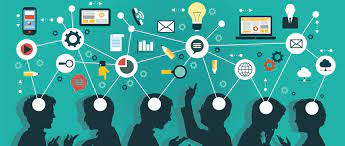 Limitations and future research
The empirical evidence derived in this research is from a single case study department; therefore, the findings cannot be generalised to the wider context. Future research may replicate this research to wider context
The voices in this study mainly reflect postdoctoral researchers experiences rather than being representative of the whole department. Therefore, future research may include wider population
This research was unable to collect the experiences of Athena Swan leaders of the department which will be helpful in understanding the issues identified in the current project 
An ethnographic focus will be helpful in a detailed engagement with the postdoctoral life in these subcultural spaces.
Bibliography
Advance HE, 2021. Equality in higher education: statistical report 2020 | Advance HE. [online] Advance-he.ac.uk. Available at: https://www.advance-he.ac.uk/knowledge-hub/equality-higher-education-statistical-report-2020
Wieners, S. and Weber, S.M., 2020. Athena’s claim in an academic regime of performativity: Discursive organizing of excellence and gender at the intersection of heterotopia and heteronomia. Management Learning, p.1350507620915198.
Bryant, L.D., Burkinshaw, P., House, A.O., West, R.M. and Ward, V., 2017. Good practice or positive action? Using Q methodology to identify competing views on improving gender equality in academic medicine. BMJ open, 7(8), p.e015973. 
Kalwant Bhopal (2020) Gender, ethnicity and career progression in UK higher education: a case study analysis, Research Papers in Education, 35:6, 706-721, DOI:10.1080/02671522.2019.1615118
O’Connor, P., Carvalho, T., Vabø, A. and Cardoso, S., 2015. Gender in higher education: A critical  review. In The Palgrave international handbook of higher education policy and governance (pp.  569–584). London: Palgrave Macmillan
Rosser, S.V., Barnard, S., Carnes, M. and Munir, F., 2019. Athena SWAN and ADVANCE: effectiveness and lessons learned. The Lancet, 393(10171), pp.604–608.